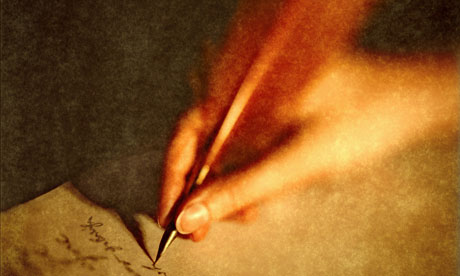 Living for Christ 
with a perplexed heart
A disconcerting sentence
Romans 7:25b
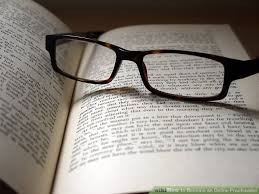 A disconcerting sentence
Chapter 7
7:4 – You died to the law through the body of Christ
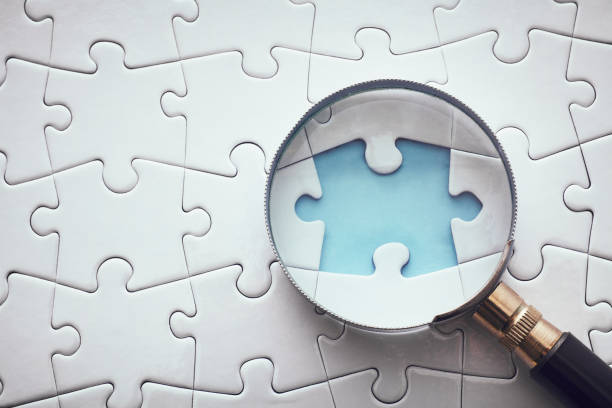 7:15-19
Frustration!
The Missing Piece
7:24
Wretched!
7:25a
Thank God!
So then, I myself in my mind am a slave to God’s law, but in the sinful nature a slave to the law of sin
7:25b
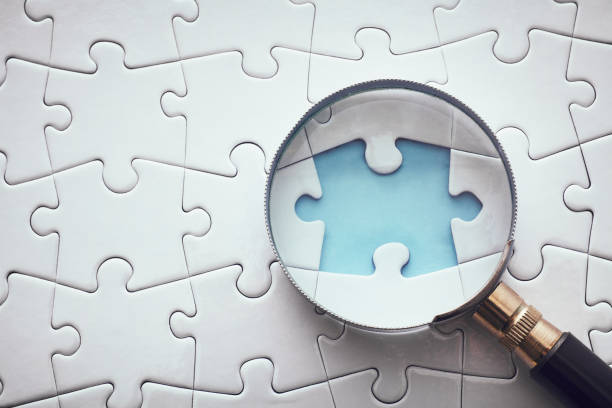 “So, then (or therefore, therefore) I myself truly with the mind I serve (or am a slave) to God’s law, but in the flesh, sin’s law.
The   Missing Piece
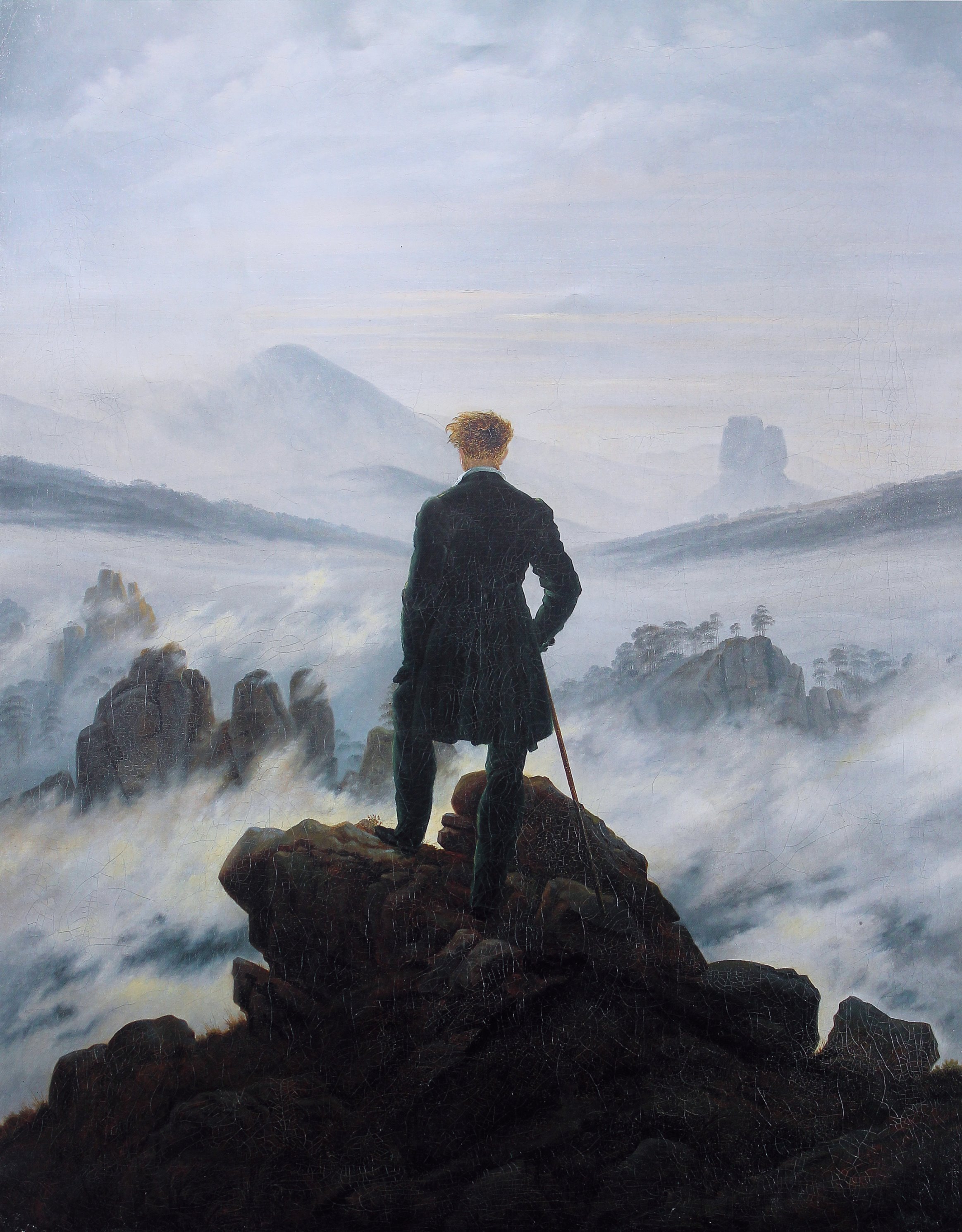 The romanticizing of life
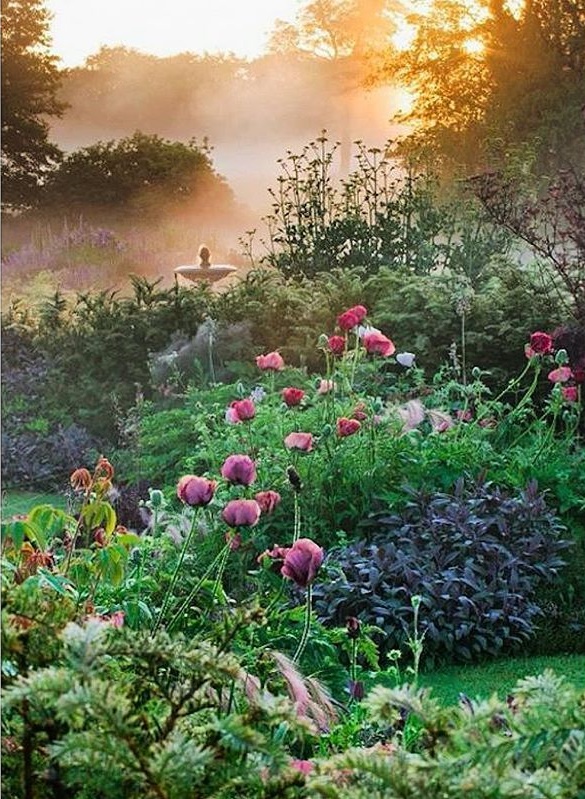 The reality of life 
in my mind
I come to the garden alone while the dew is still on the roses,And the voice I hear falling on my ear,The Son of God discloses

And He walks with me and He talks with me,And He tells me I am his own;And the joy we share as we tarry there,None other has ever known
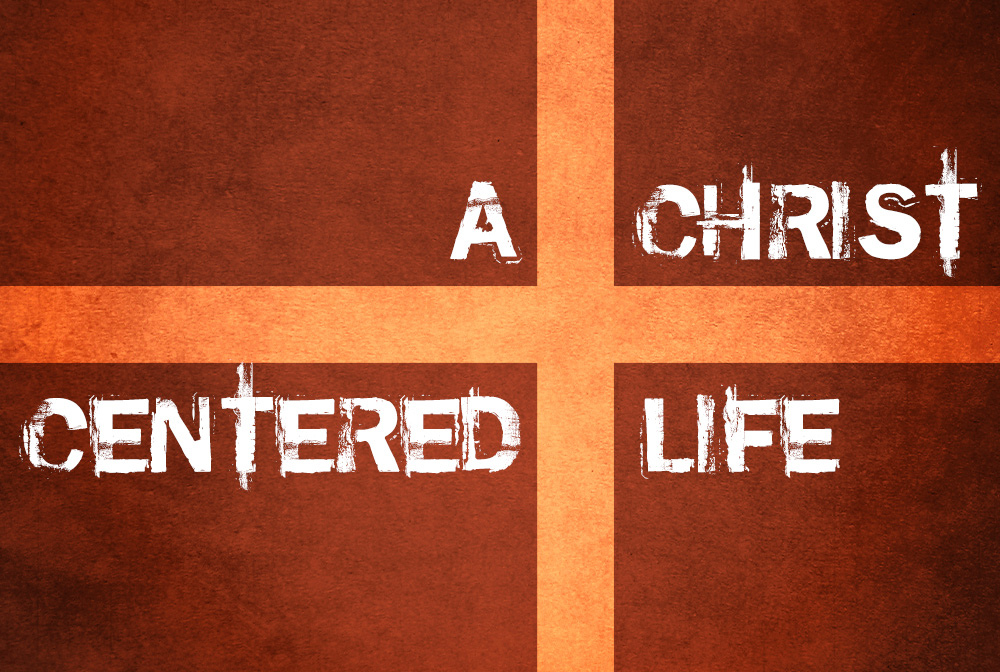 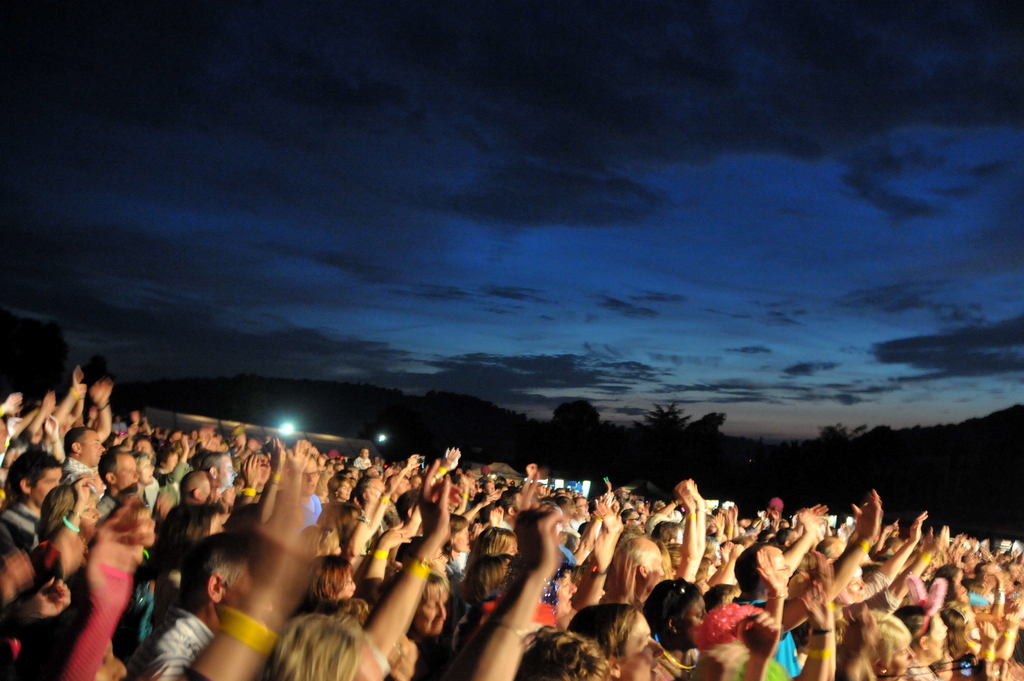 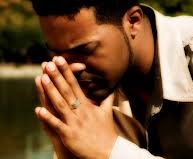 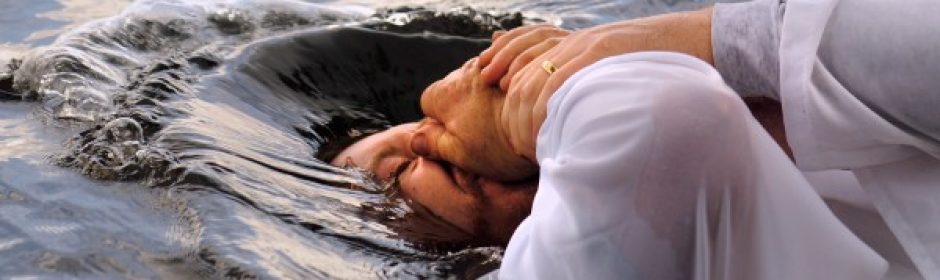 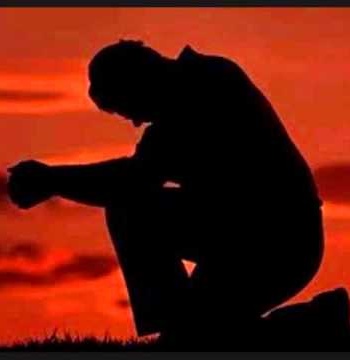 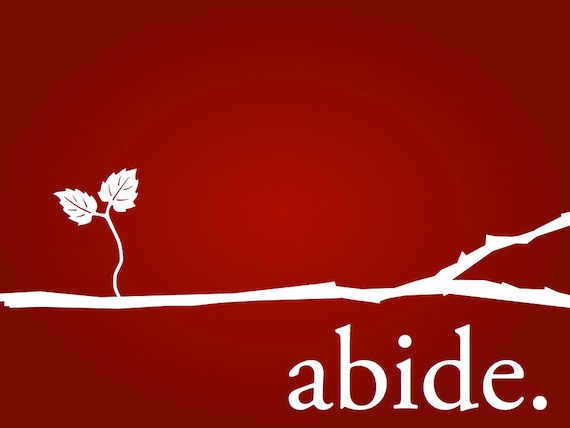 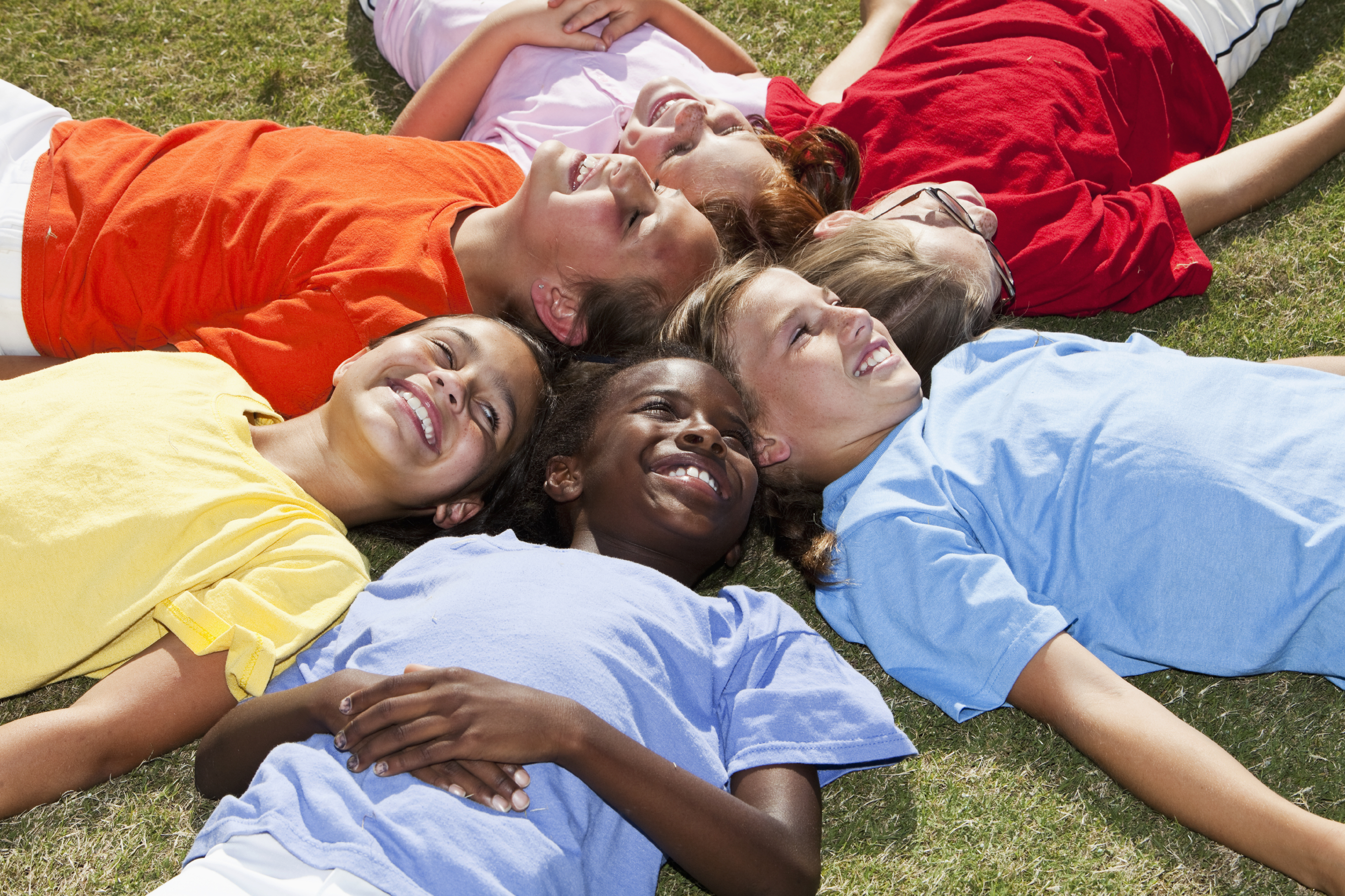 The reality of life 
in my mind
The reality of life 
in my flesh
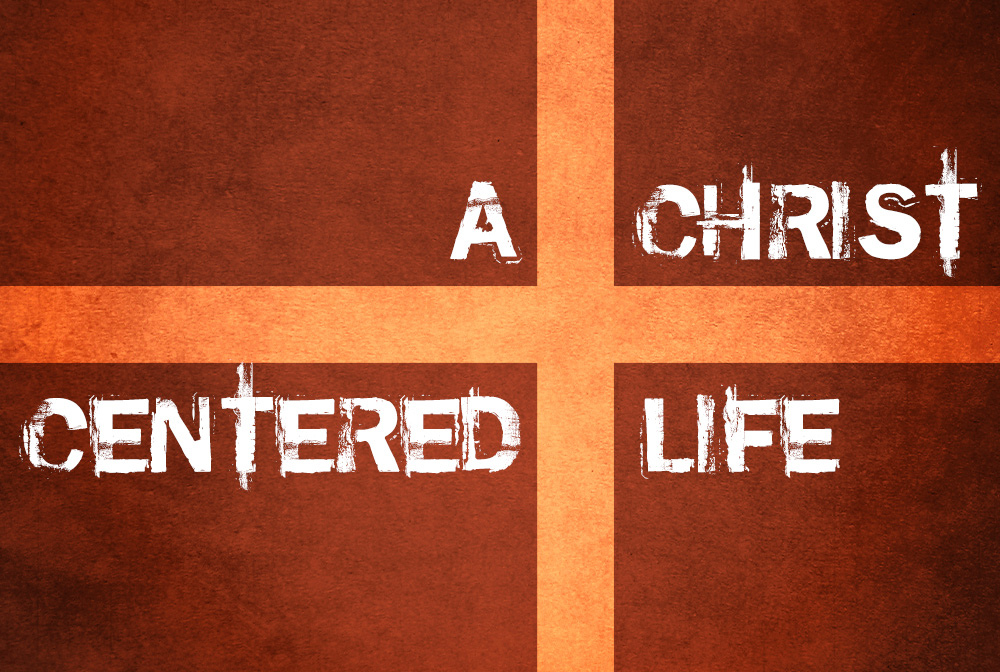 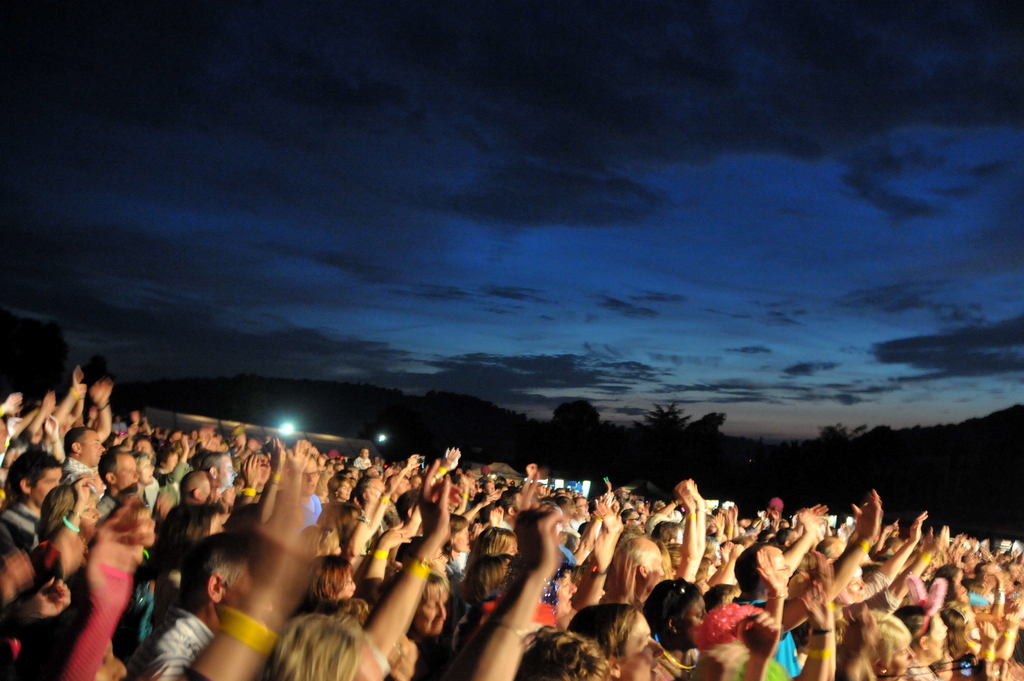 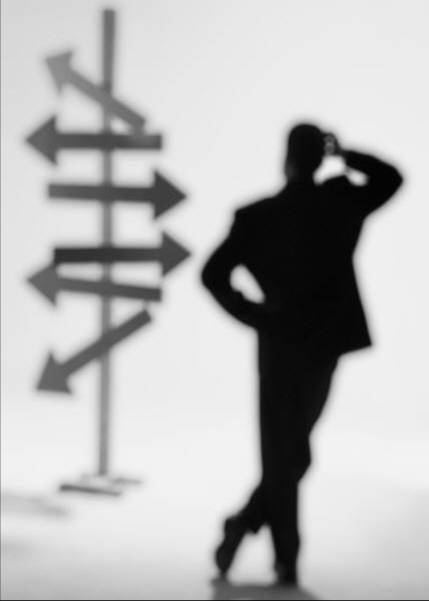 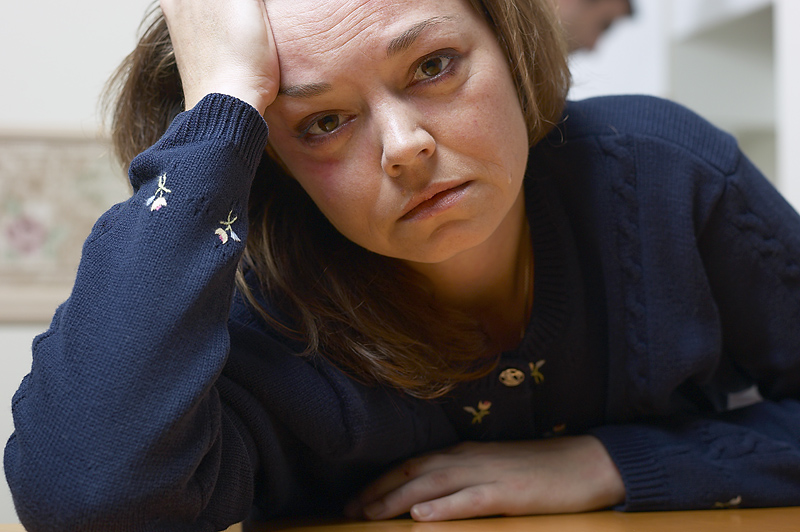 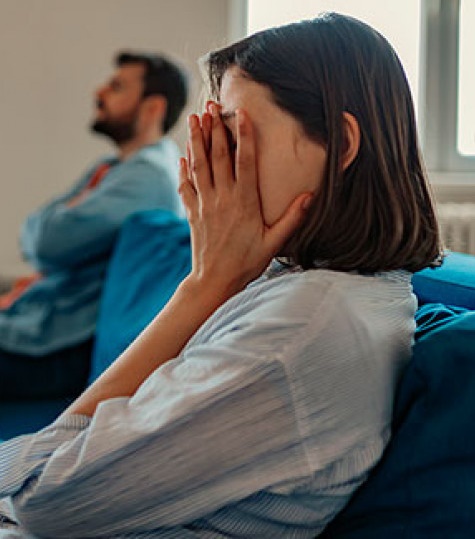 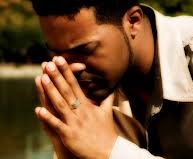 Therefore, there is now no condemnation for those who are in Christ Jesus!
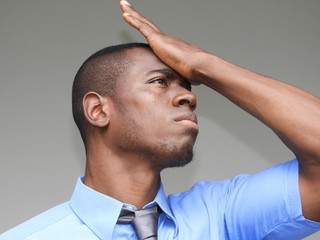 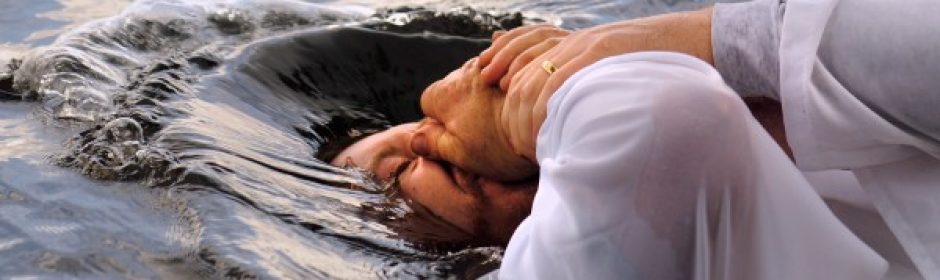 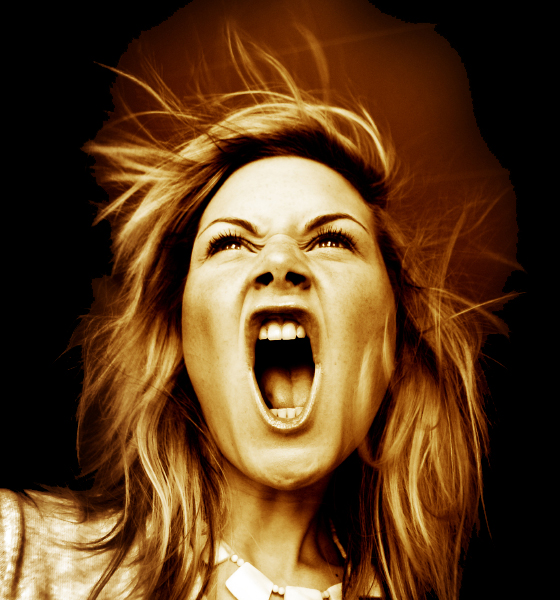 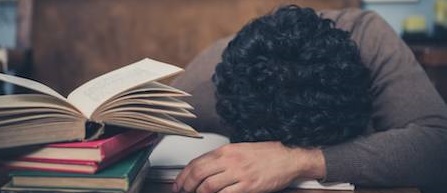 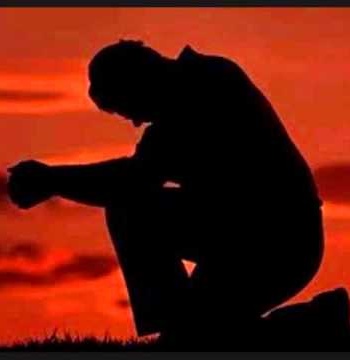 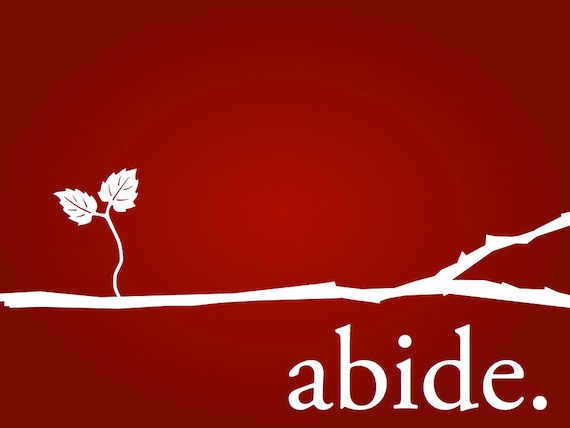 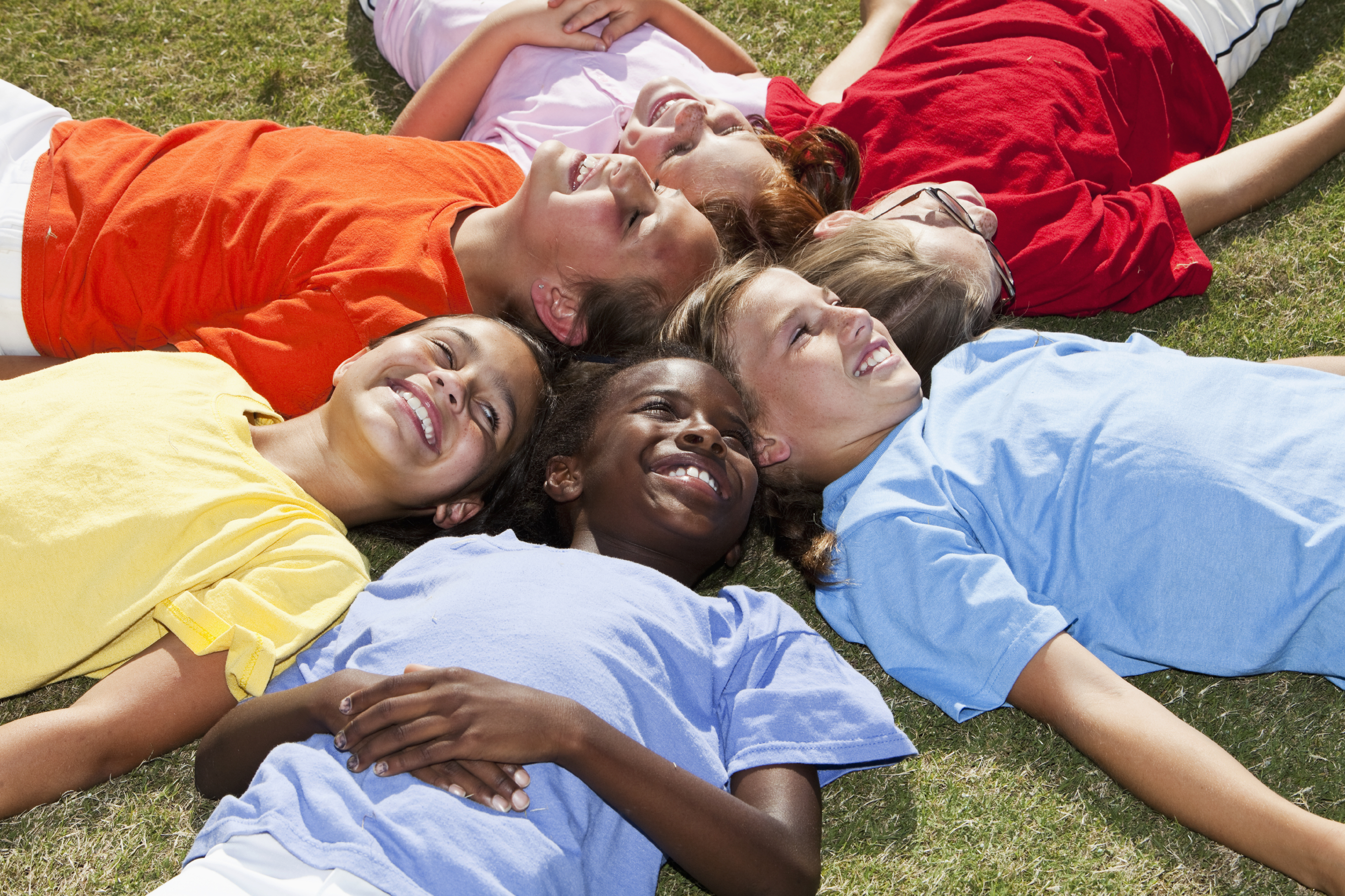 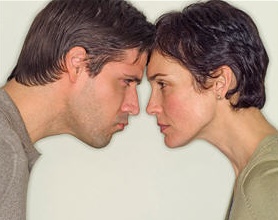 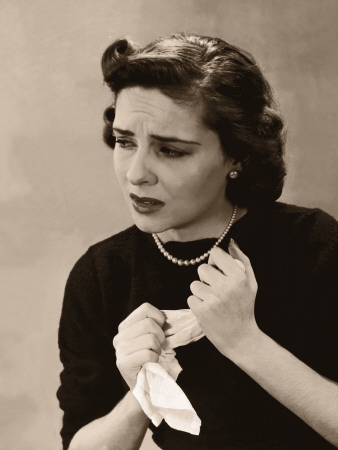 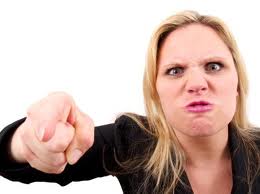 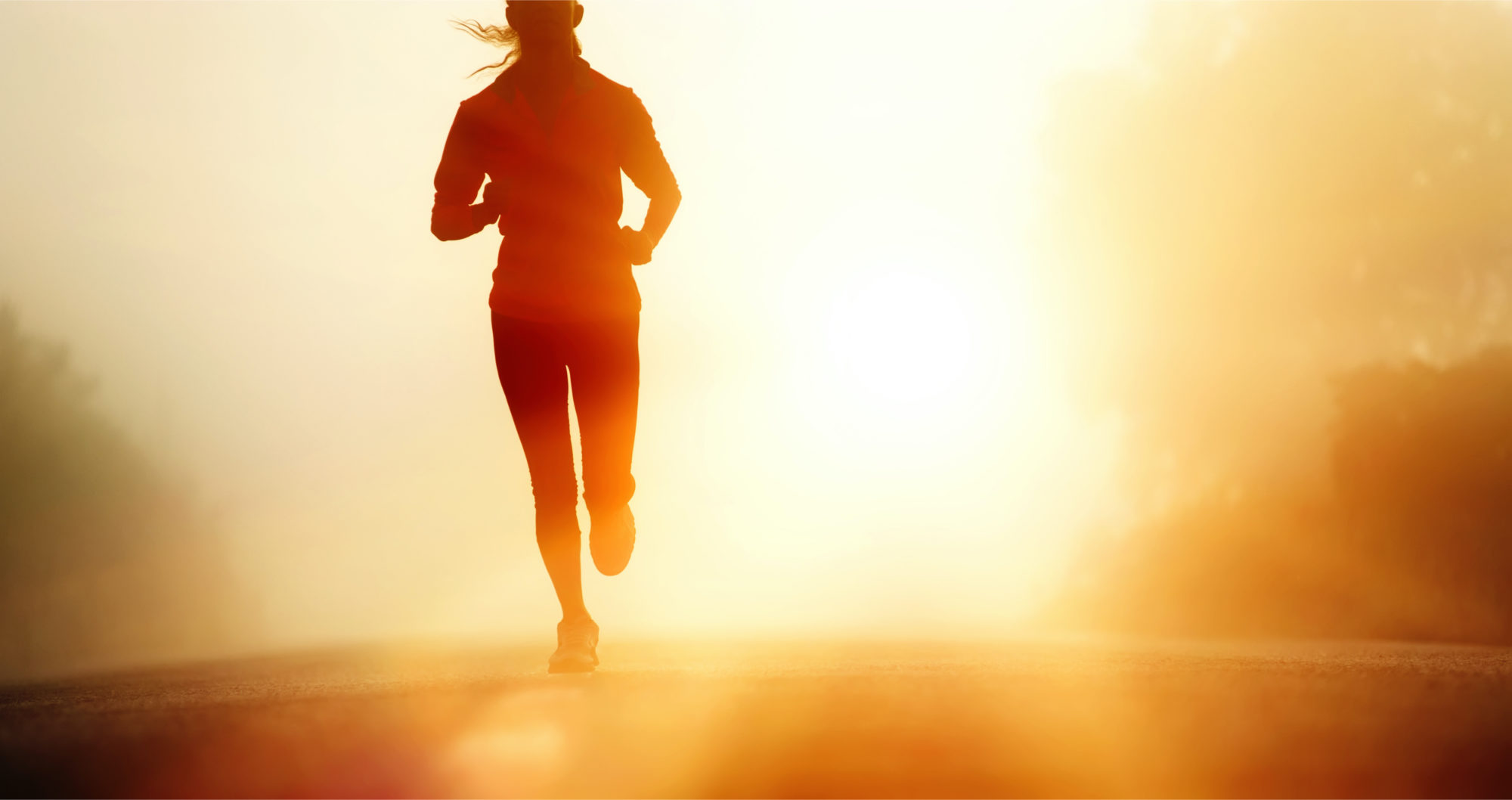 Run to your source of power
Thanks be to God through Jesus Christ our Lord, 
there is now no condemnation!